Gopher Canyon Emergency Pipe Project Update
Board of Directors Meeting
January 28, 2025
Background
7/26 Main break
8/6 Presented to E&O
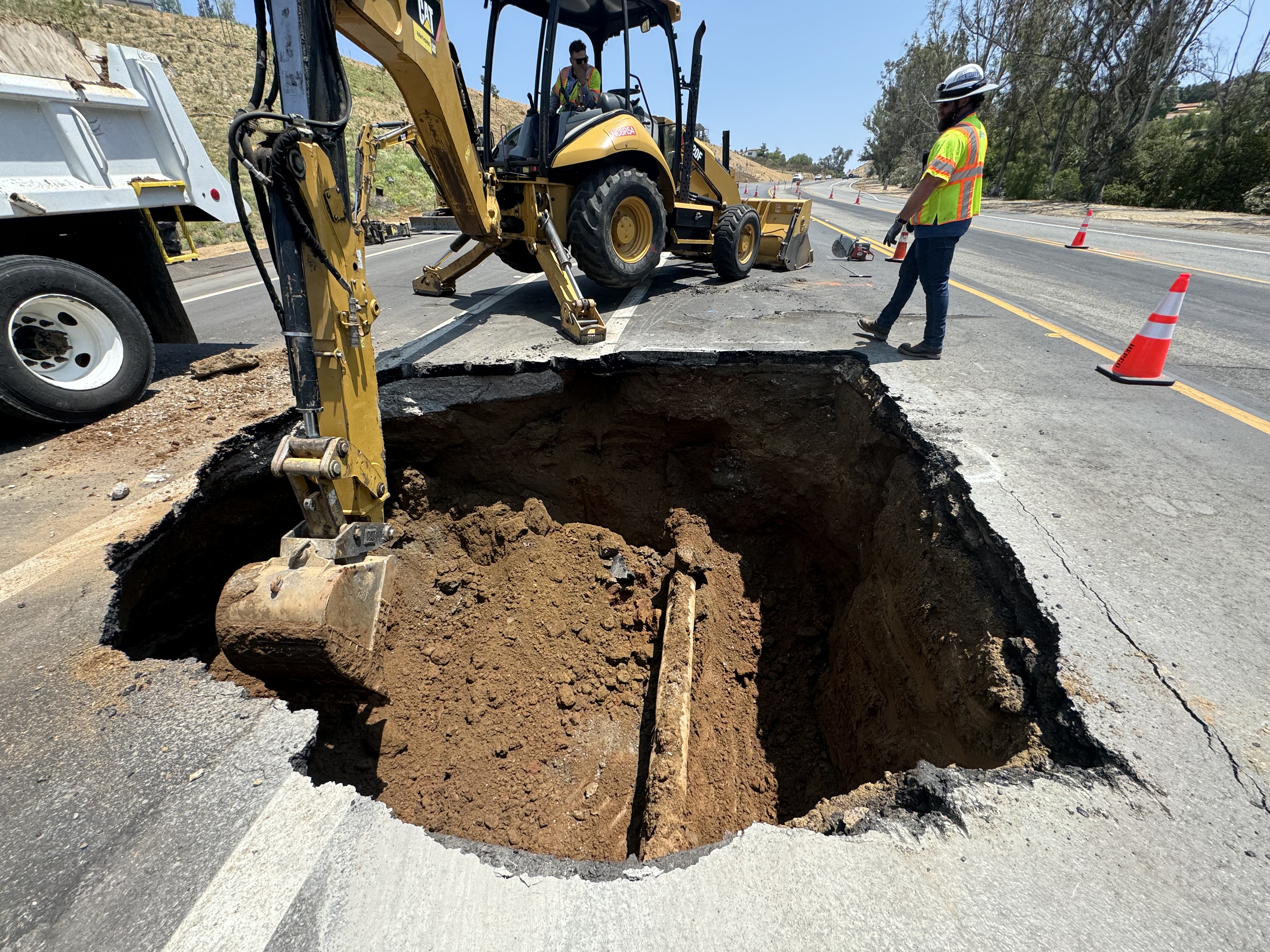 2
3
Background
8/27 Board approved $600K
Emergency Paving
Emergency Pipe Project
Ordered pipe and fittings
9/26 Pipe Arrived
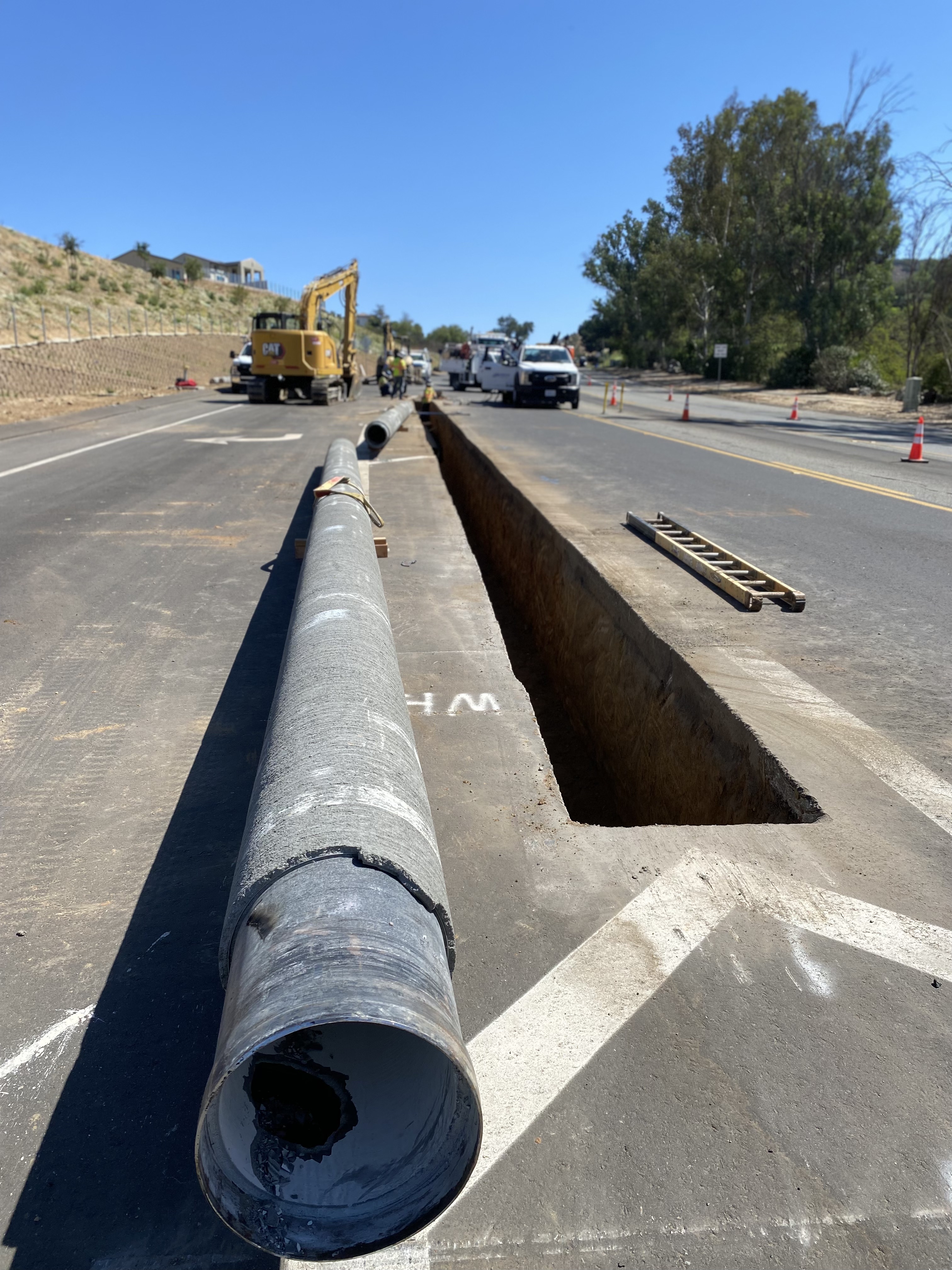 Pipeline Installation
9/30 Started 
12-inch CML&C pipe
Upsizing from 8-inch
4 days to install 350-feet
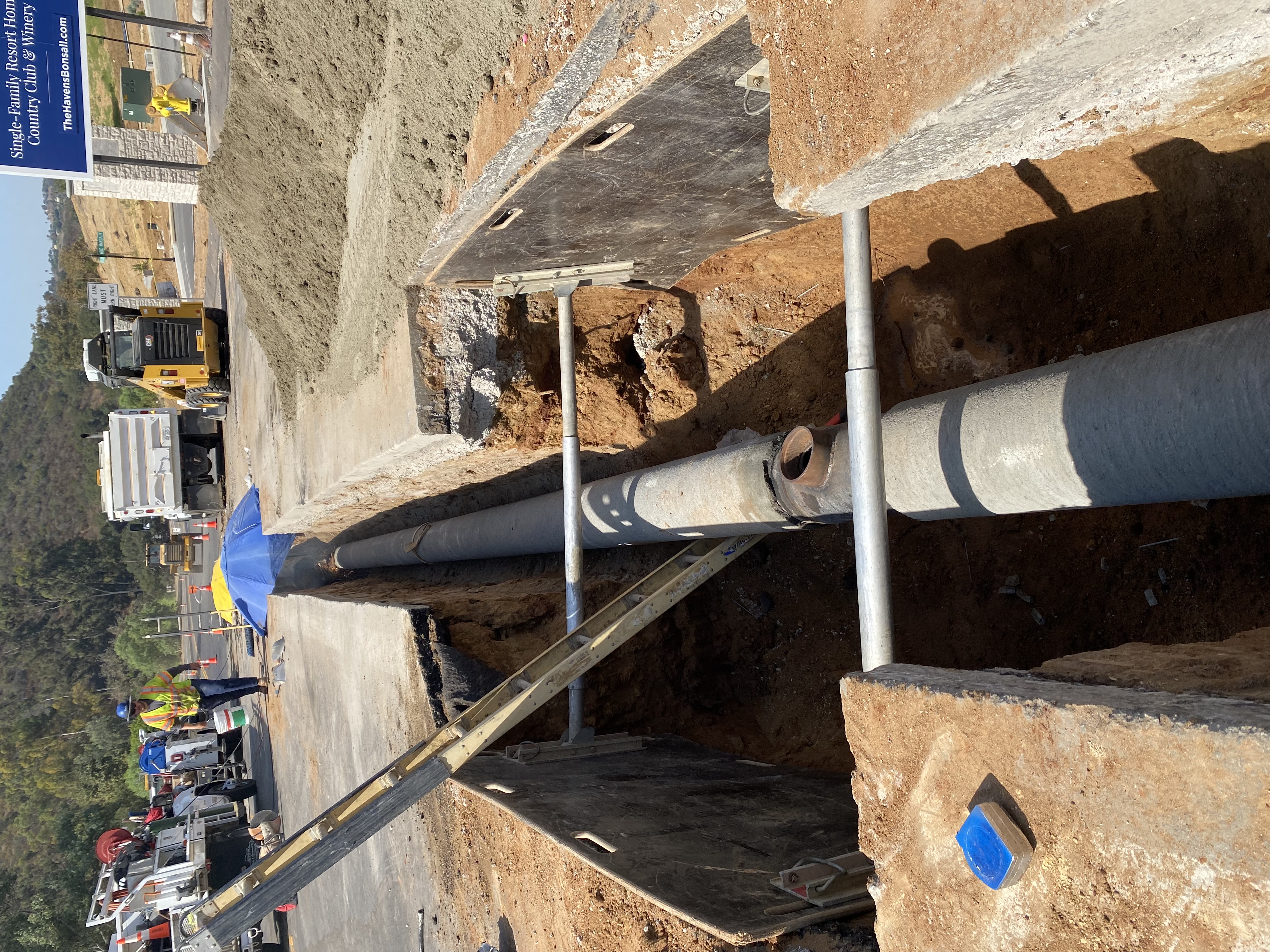 Project Update
10/3 Finished Installing Pipe
10/7 Pipe Testing (3 Days)
Pressure testing
High-Chlorine
Flushing
Bac-T samples
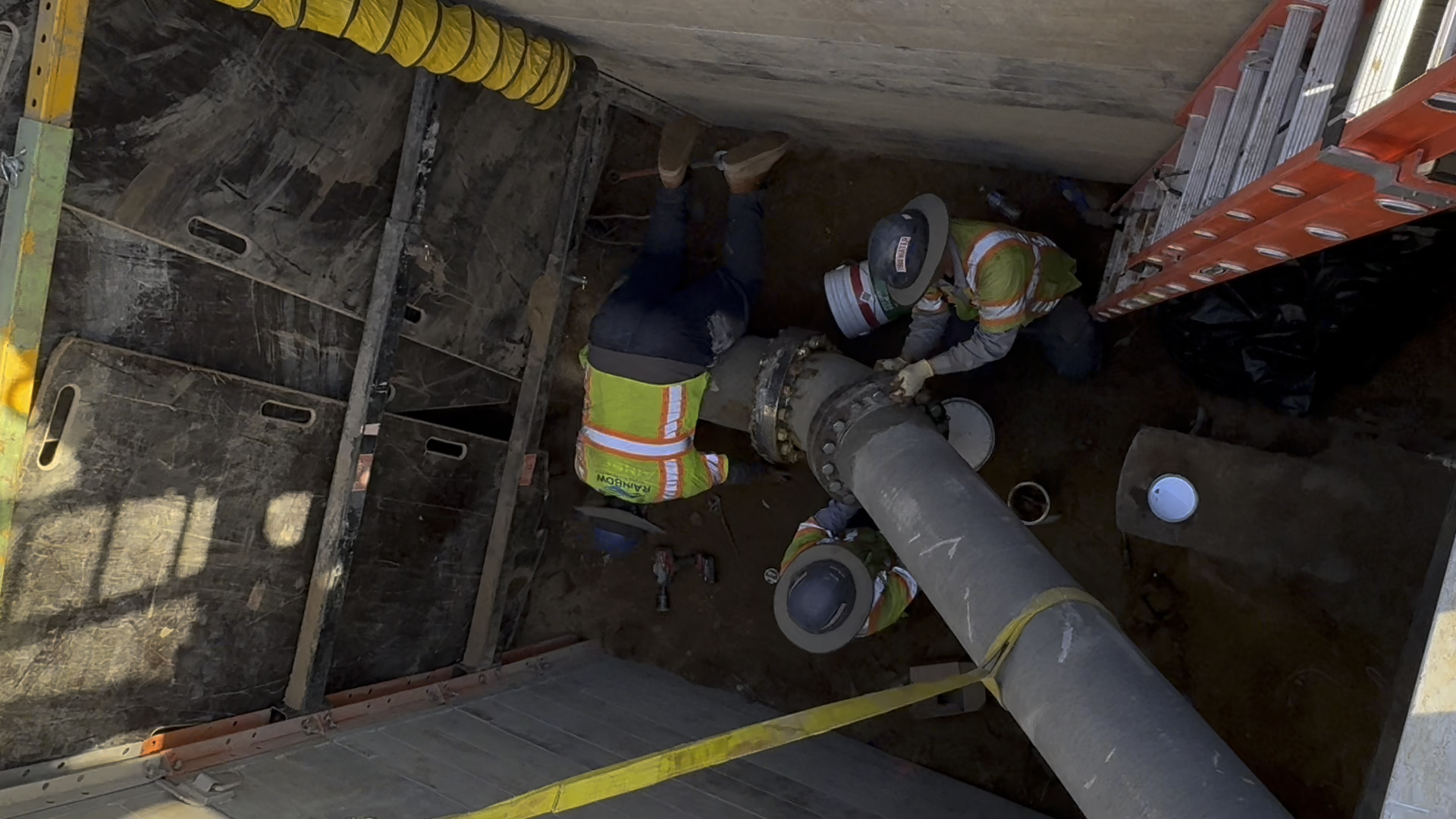 10/14 Tie-in Eastside (2 working days)
1/7/2025
7
10/21 Tie-in Westside (2 working days)
8
Paving Completed 12/3
9
Slurry and Striping 12/10 – 12/12
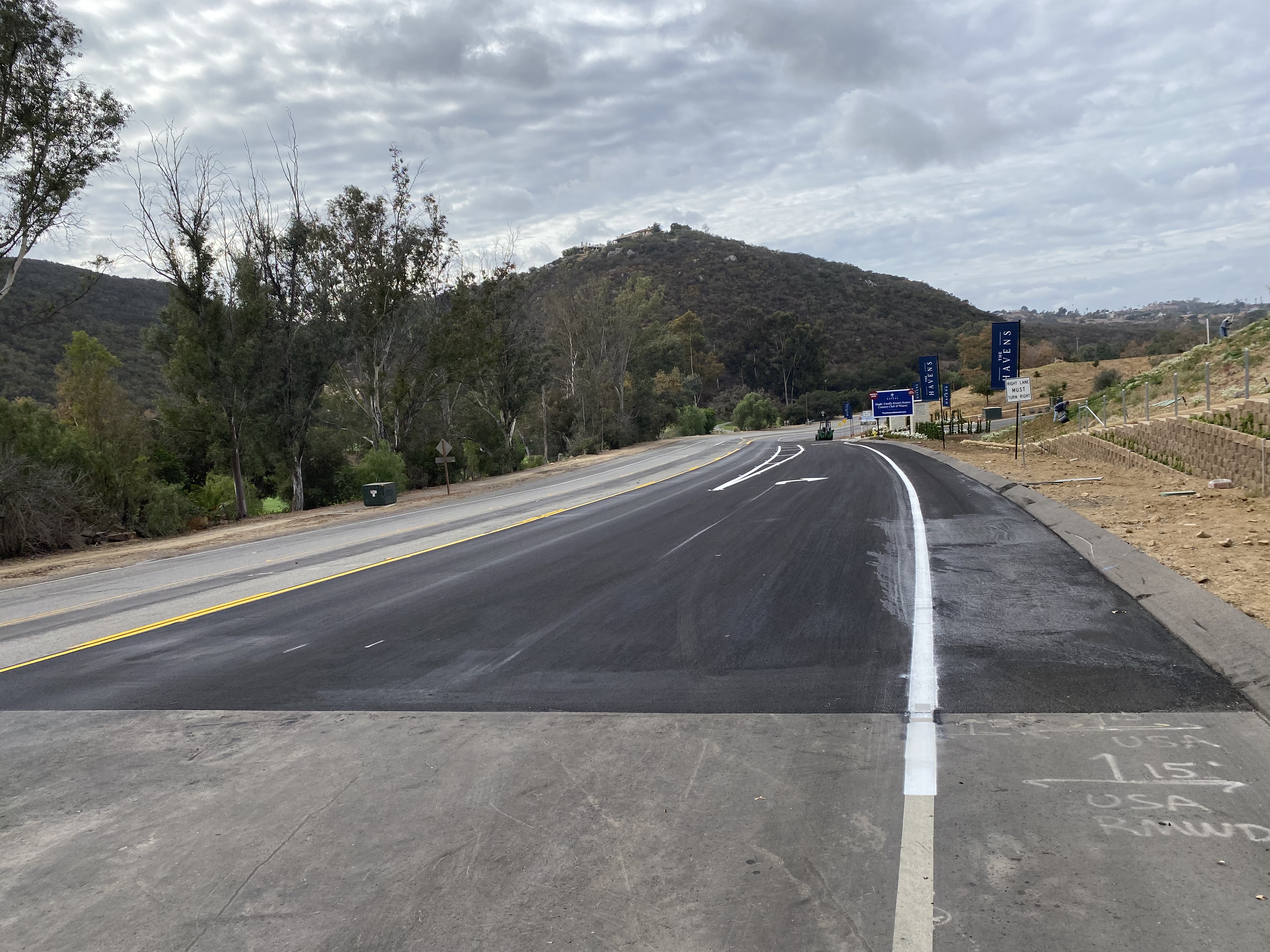 10
1/7/2025
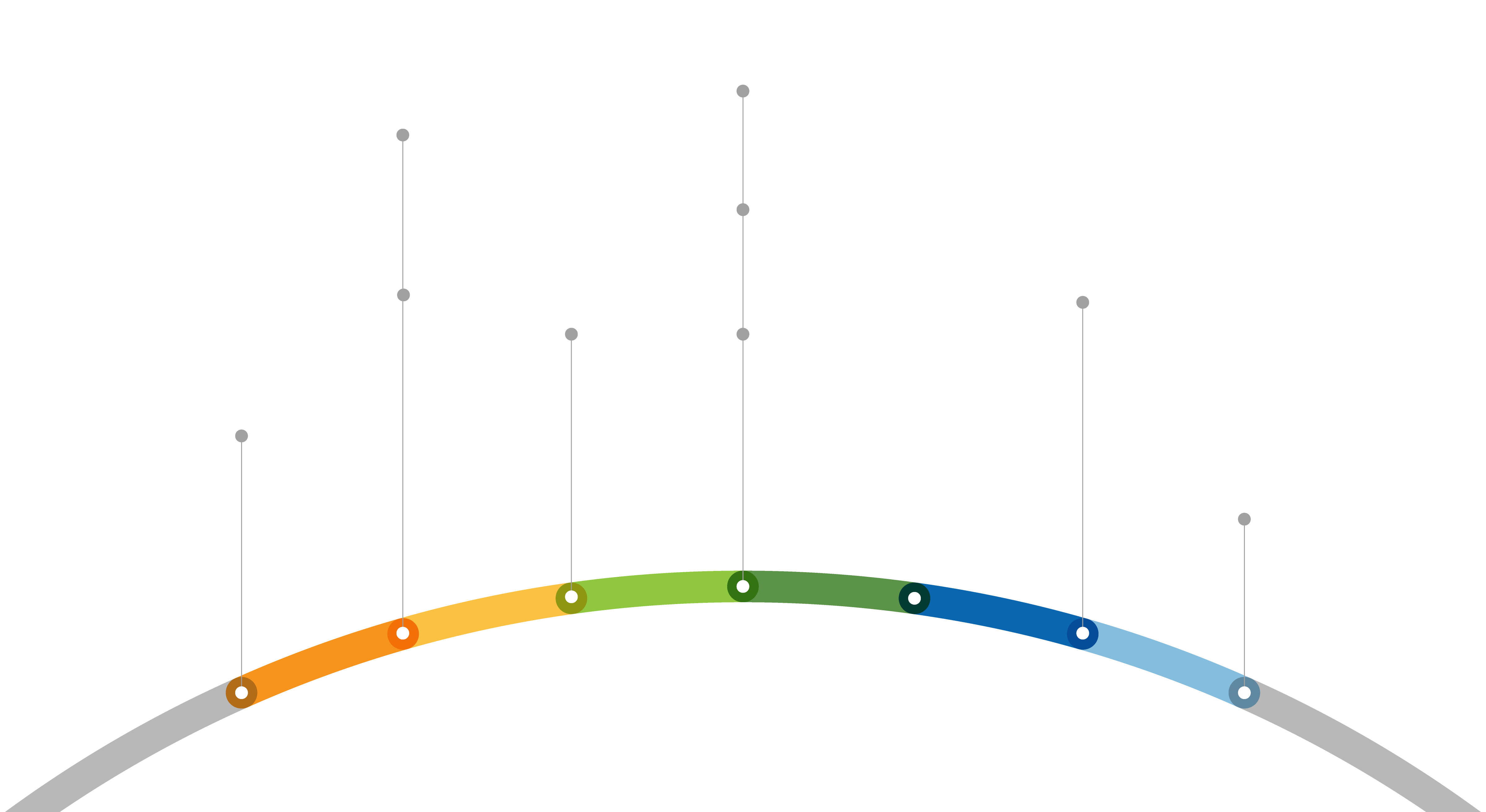 Project Timeline
Oct 3
Finished Pipe Installation
August 6
Presented to E&O Committee
October 14
Tie in East
August 27
Board Approved
December 2024
Paving
October 21
Tie in West
Sept 30
Started Pipe Installation
July 26Main Break
2025
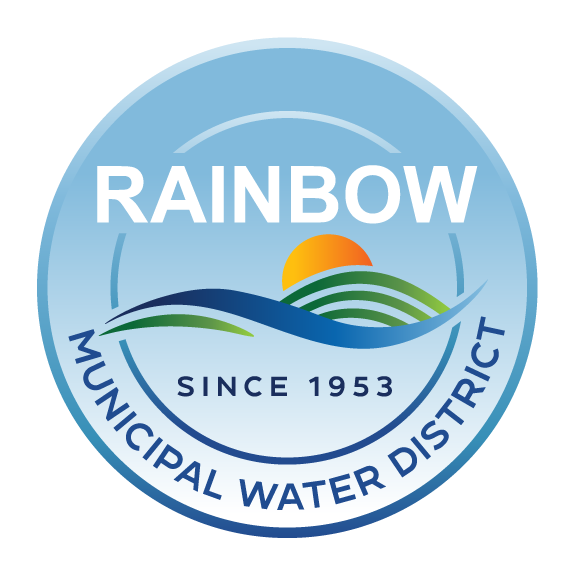 Cost Summary
$97,500 Paving
$74,565 RMWD Labor
$63,738 Pipe & Parts
$19,207 Equip. Rental
$10,301 Traffic Control
$9,276 Backfill Material
$274,587 Total Project Cost
Questions?
13